Проект «Походнички»
Проектная группа: 
Яновский Аркадий (руководитель),
Валерий Сезонов (участник),
Асташкина Екатерина (участница).
Консультант: Павлова Александра Андреевна.
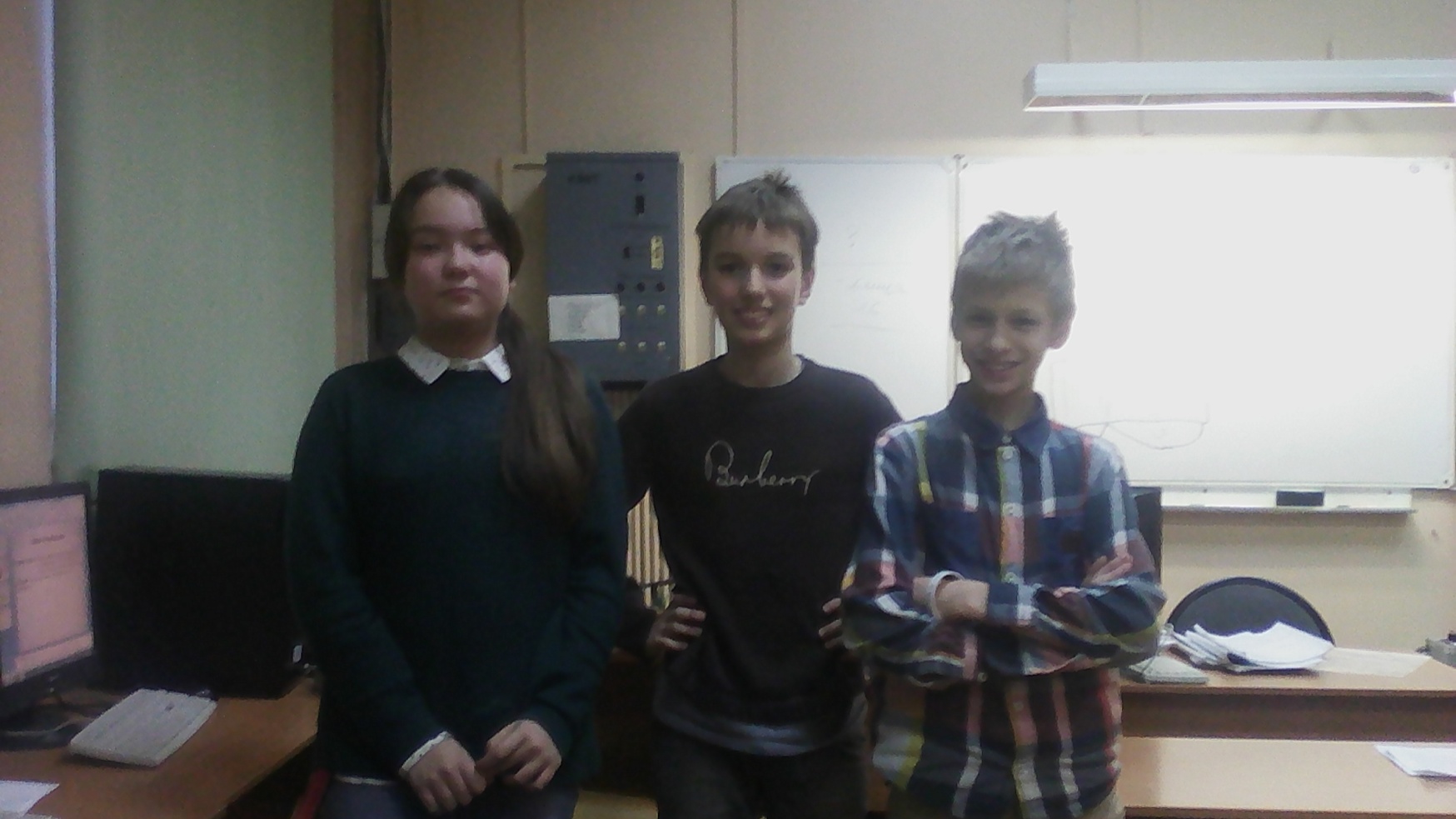 Актуальность
Многие сталкивались с проблемой сбора еды в поход. После турслета остаются излишки еды. А во время турслета не хватает воды.
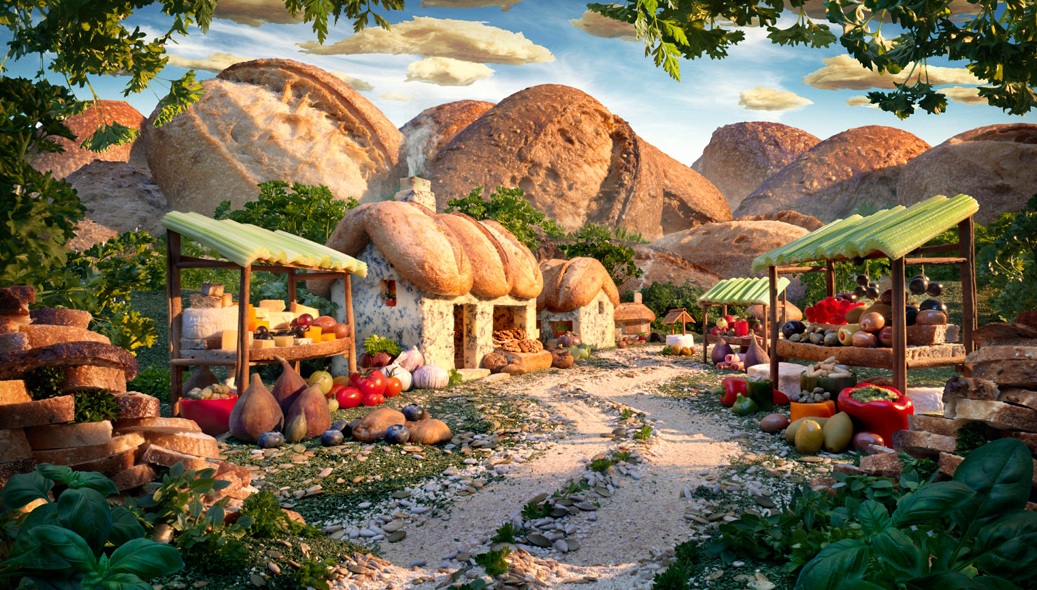 Цель проекта
Создание таблицы для расчета количества и стоимости еды в турслет.
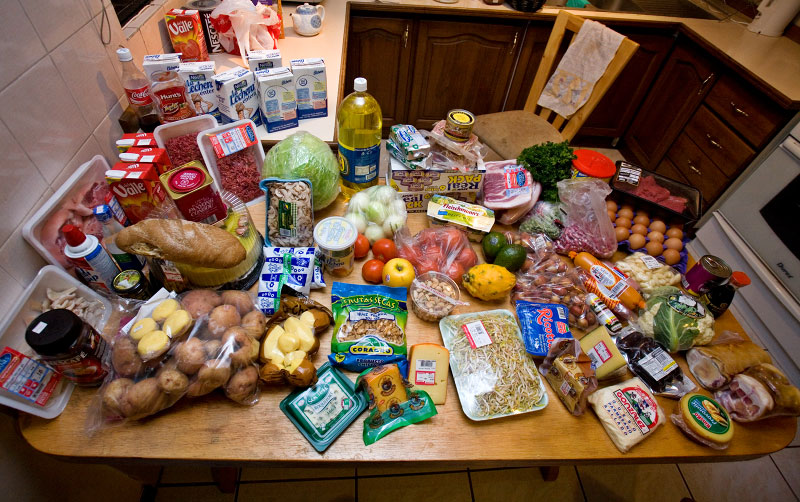 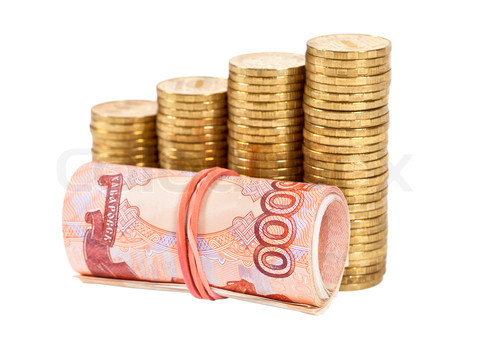 Распределение обязанностей в проекте:
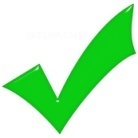 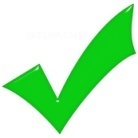 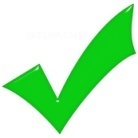 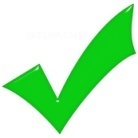 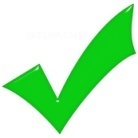 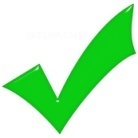 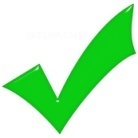 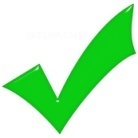 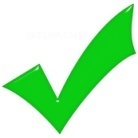 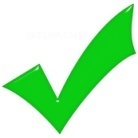 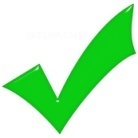 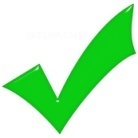 Продукт проекта
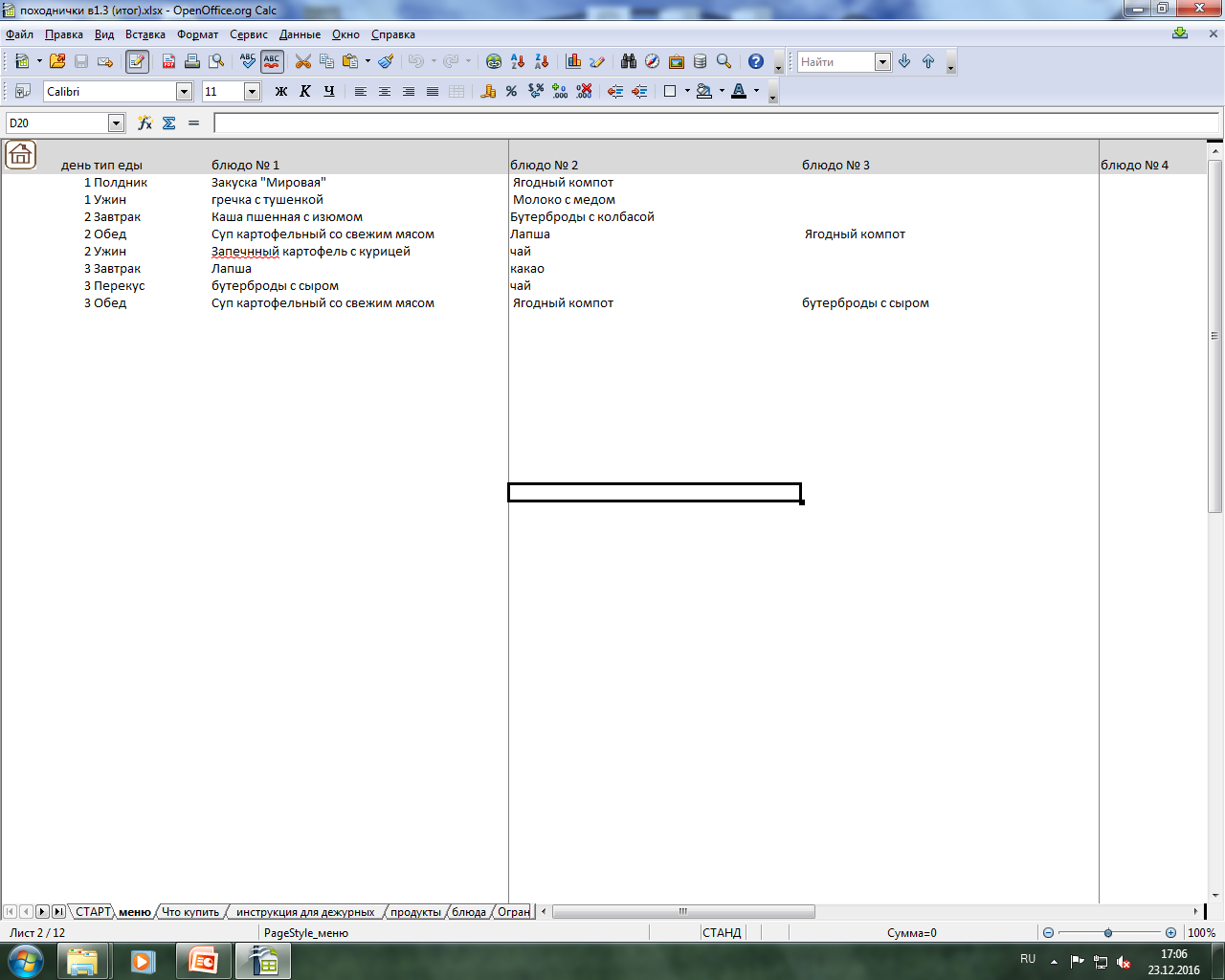 Применение продукта:
1) Для упрощения подготовки к походу;2) Для использования в походе;3) Для учебного пособия (составления программ – таблиц в Excel)
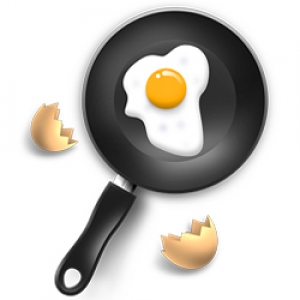 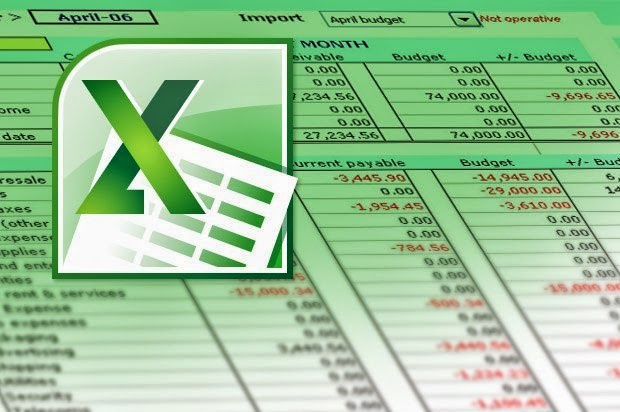 Критерии оценивания
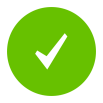 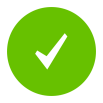 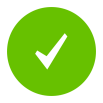 Спасибо за внимание!
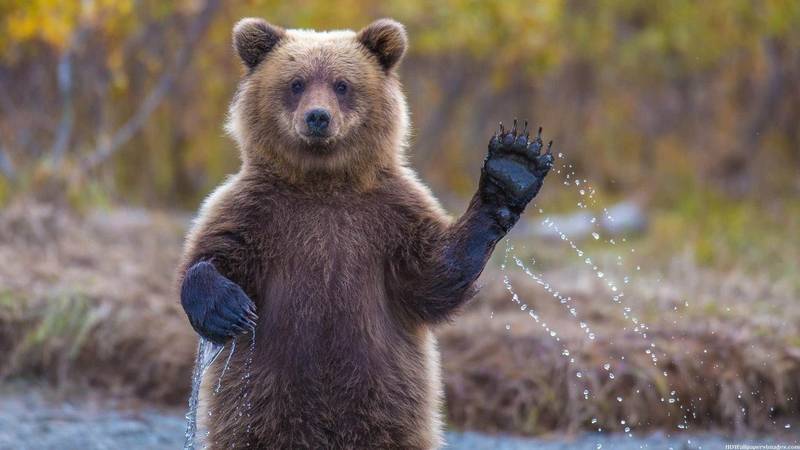